«Путешествие в мир полезных растений»
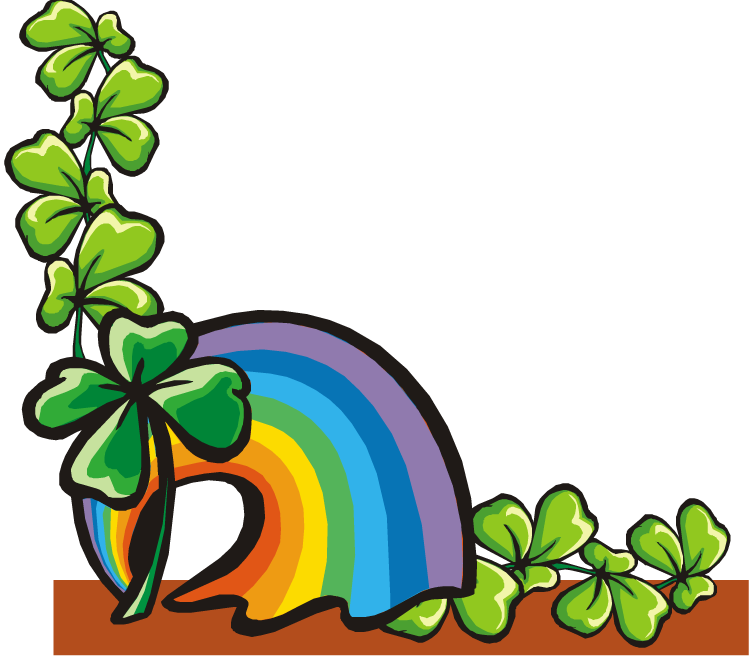 Программа формирования ценностей здорового образа жизни средствами природы.
Разработала воспитатель высшей квалификационной категории Перминова Л.А.
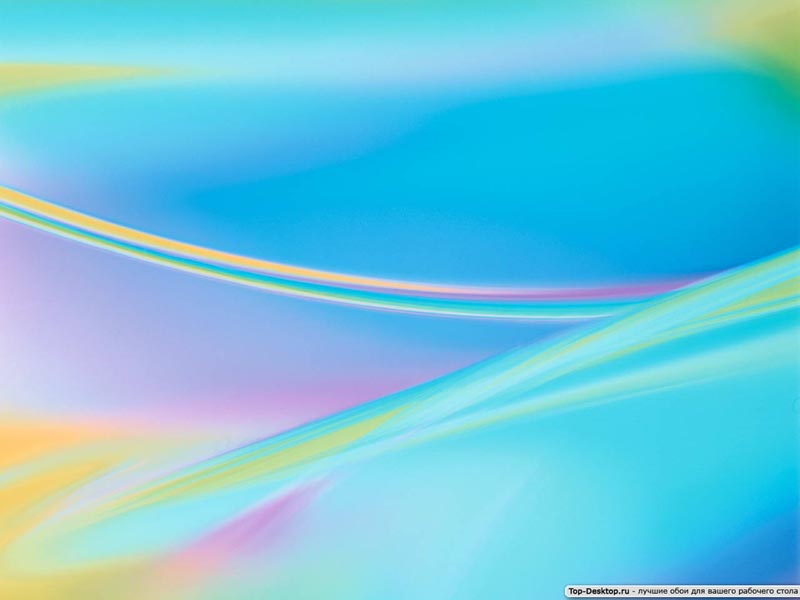 Цель программы: 
        Формирование ценностей здорового образа жизни и способов их реализации средствами природы.
Задачи:
Дать представление о здоровом образе жизни.
Расширить знания о полезной и вредной пище, о витаминах и их содержание в продуктах, закрепить навыки по уходу за полезными для здоровья растениями
Познакомить с понятием:  традиционное питание, региональный компонент, источники питания, приготовление пищи из полезных растений.
Наладить систематическую работу с родителями , направленную на выработку единых ценностей здорового образа жизни ( совместные с детьми праздники, задания на дом, анкетирование, выставки, беседы с родителями, тематические родительские собрания, информирование о здоровом образе жизни).
Разобрать накопить методические материалы по теме « Воспитание здорового ребёнка через целостный подход к оздоровлению средствами природы» ( конспекты занятий, дидактические игры, загадки, пословицы, тесты, сценарии праздников).
Создать благоприятный эмоциональный климат при работе с детьми ( разнообразные формы проведения занятий, индивидуальный подход, позитивная установка на обучение).
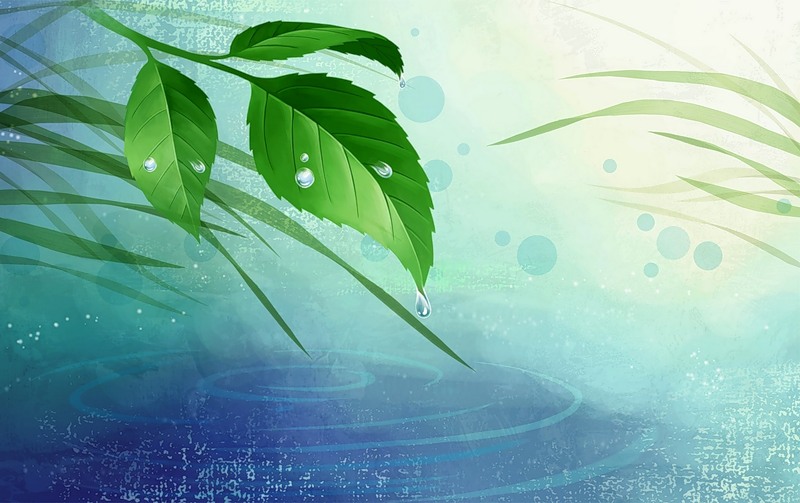 Фото-отчет к программе:«Путешествие в мир полезных растений»
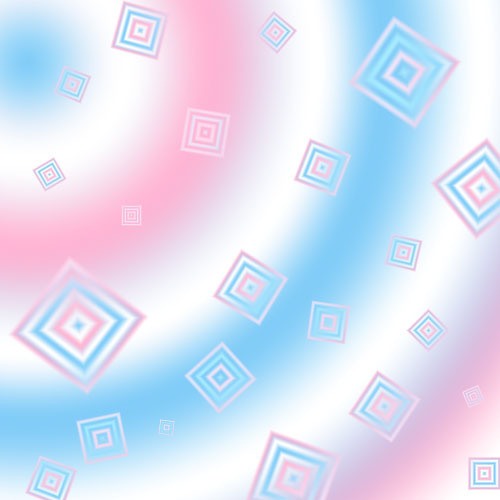 ФЦКМ
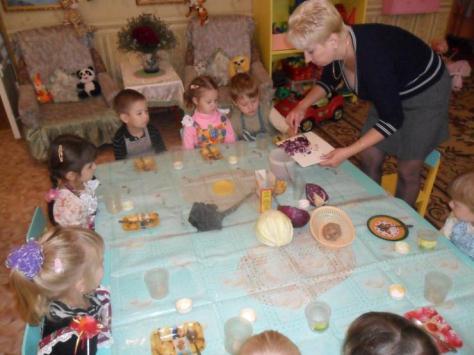 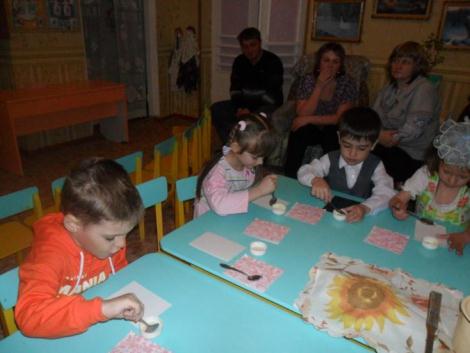 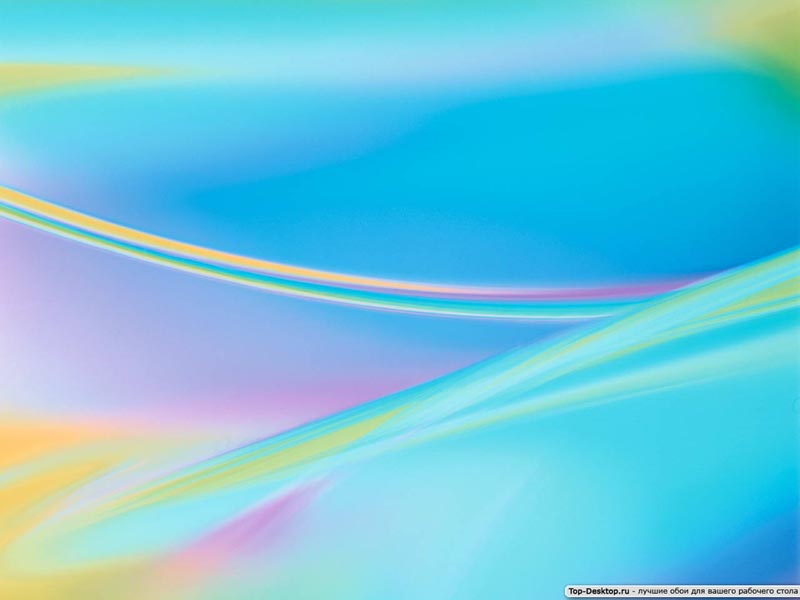 Художественное творчество
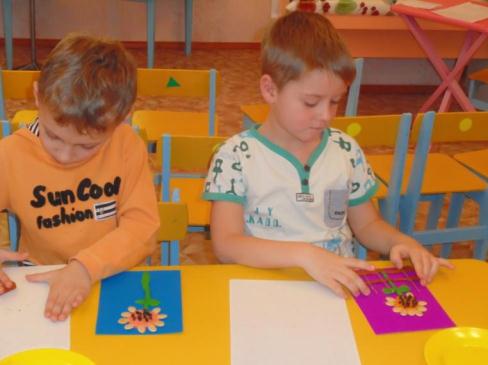 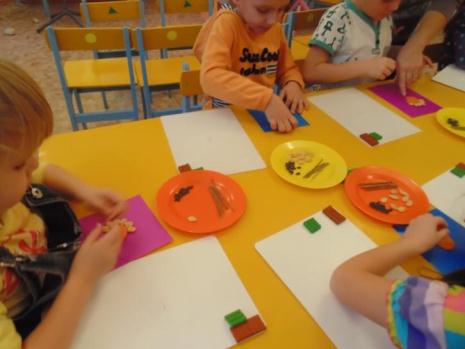 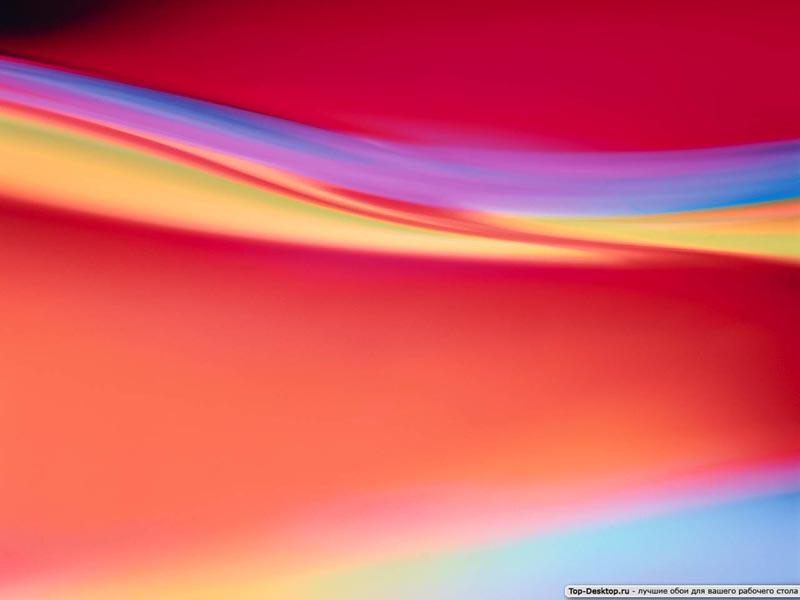 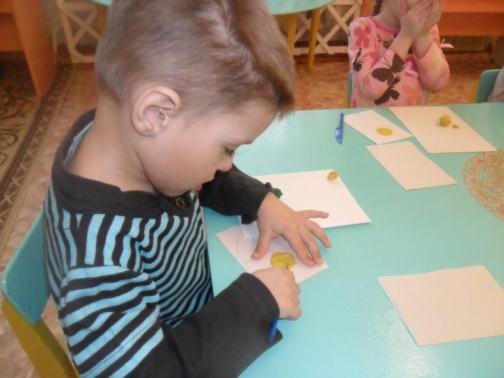 Лепка,рисование
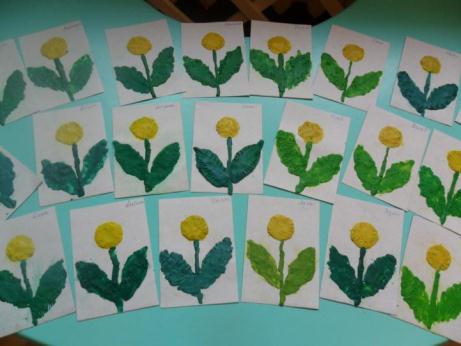 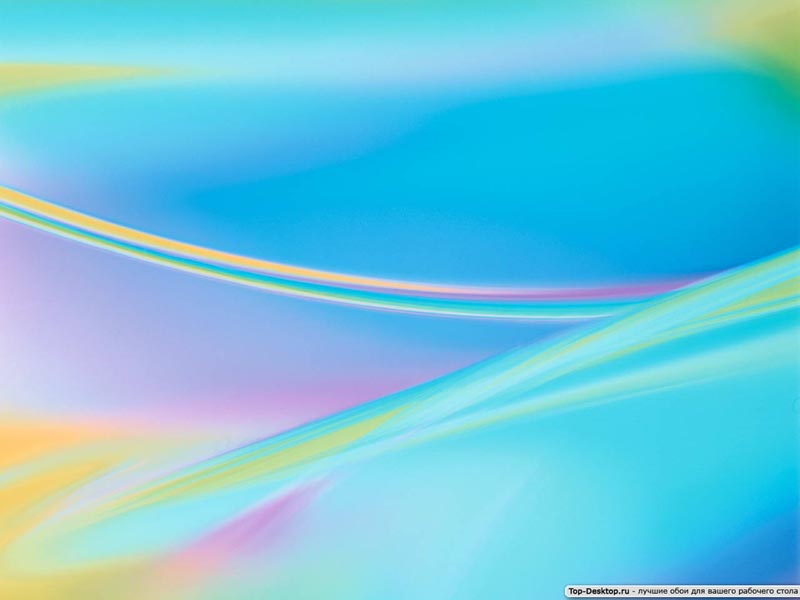 Нетрадиционная техника рисования манкой на стекле
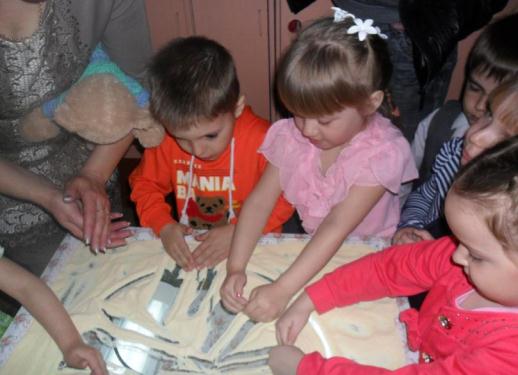 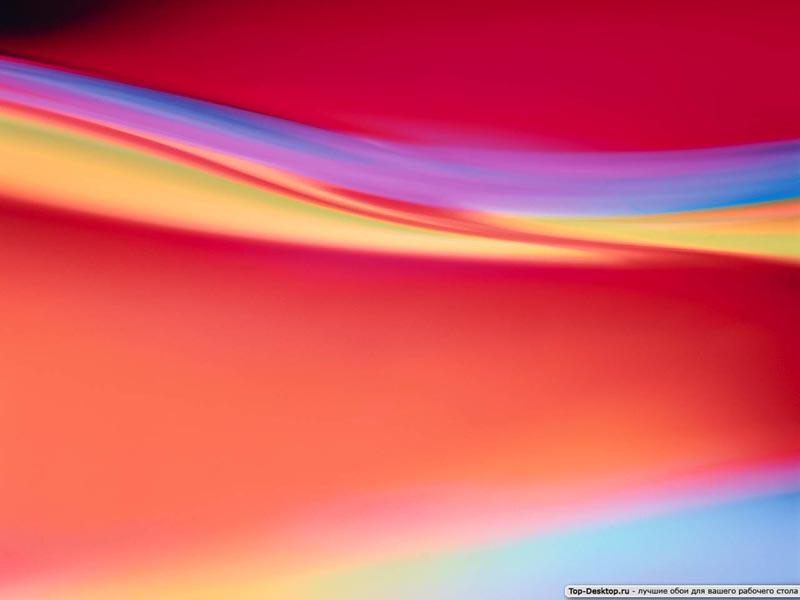 Наблюдения
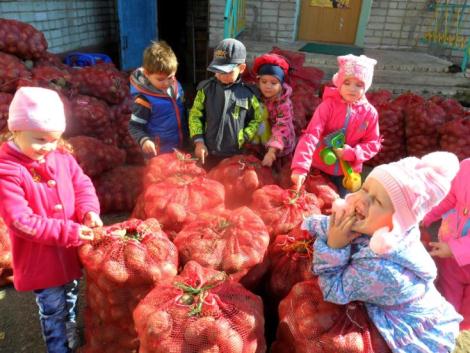 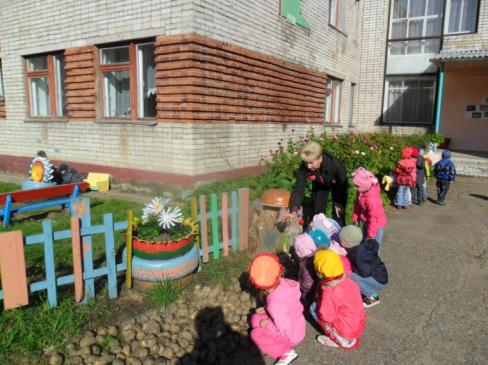 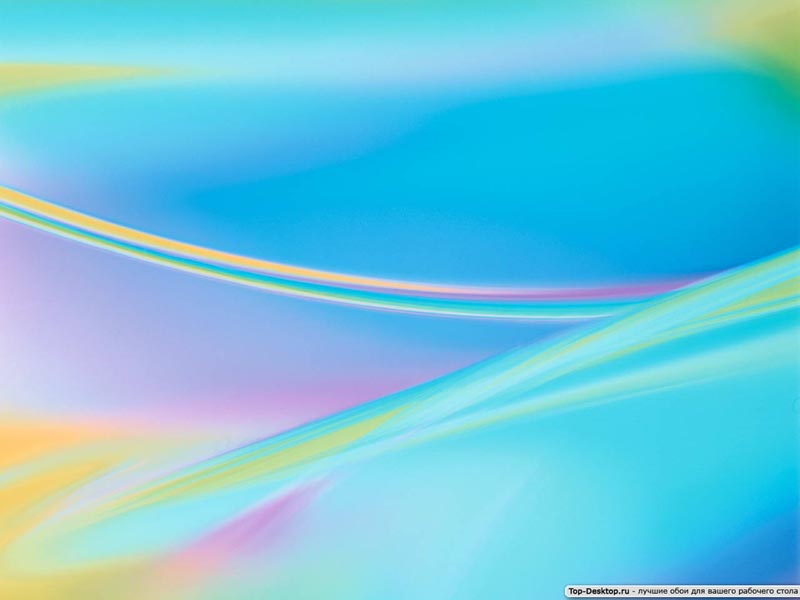 Опытно-экспериментальная деятельность
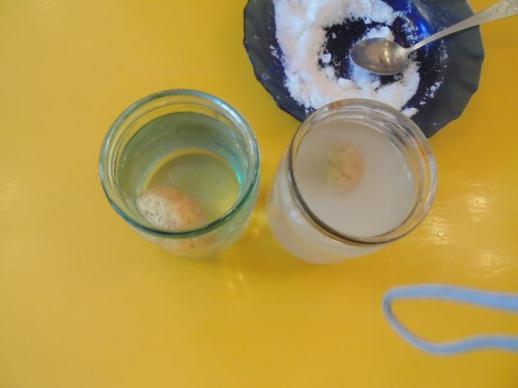 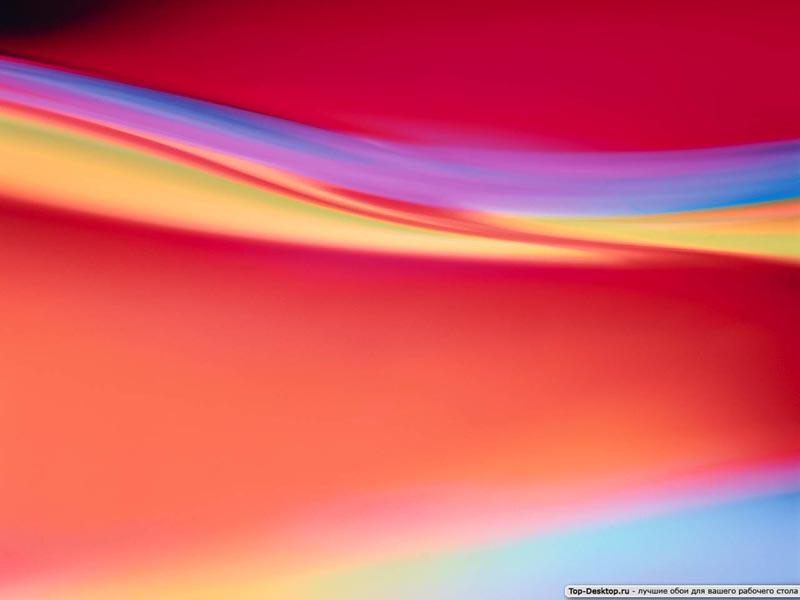 Угощение для птиц
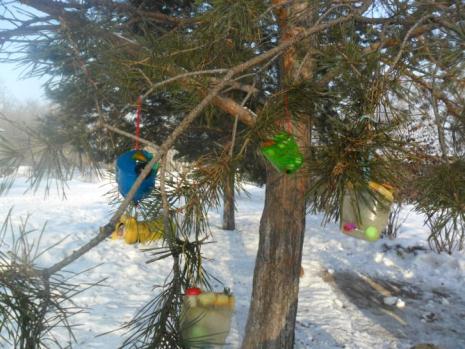 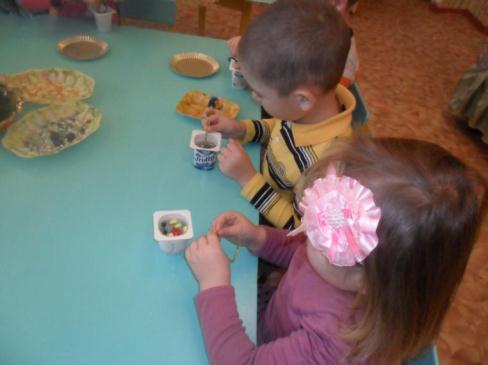 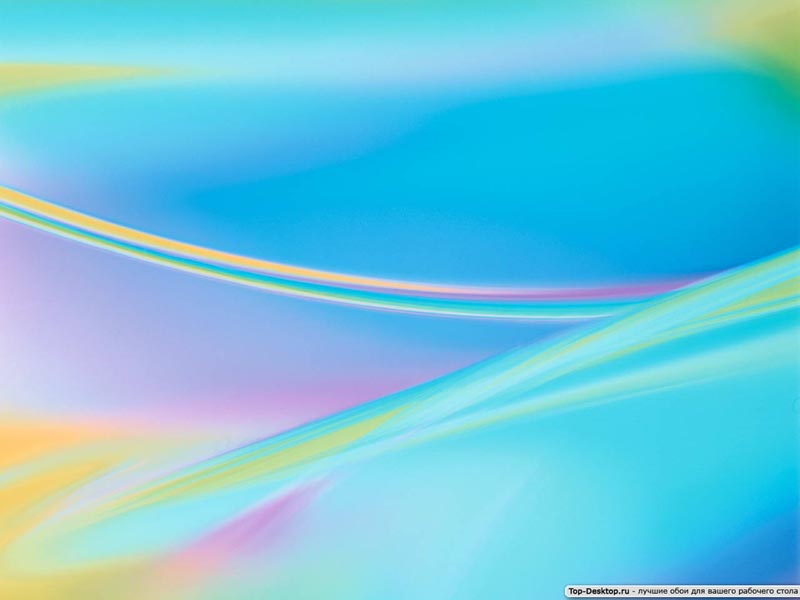 Практическая работа:
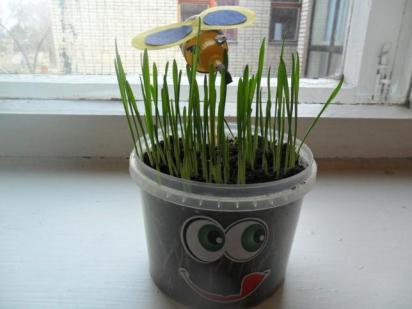 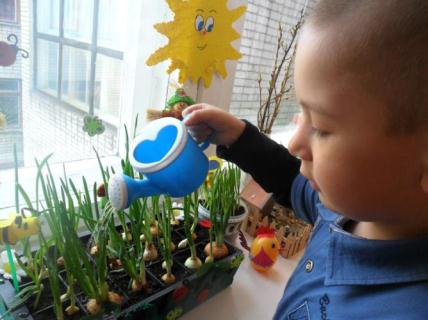 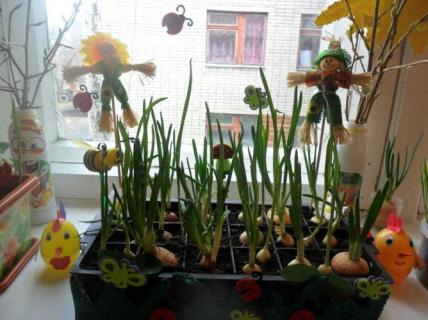 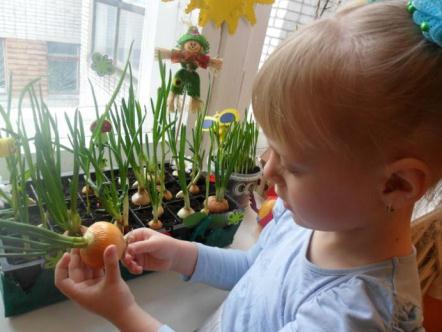 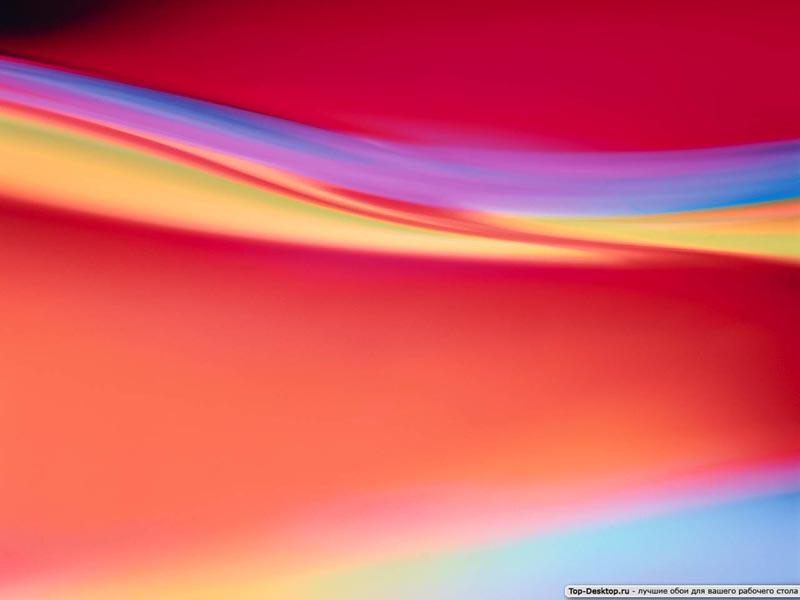 Исследование овощей
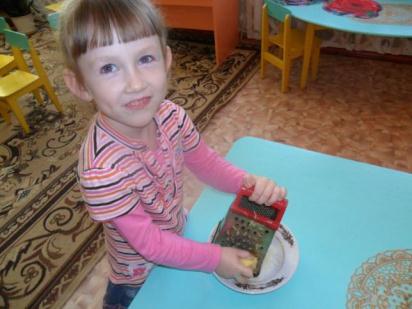 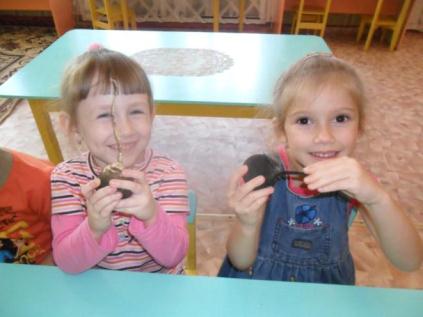 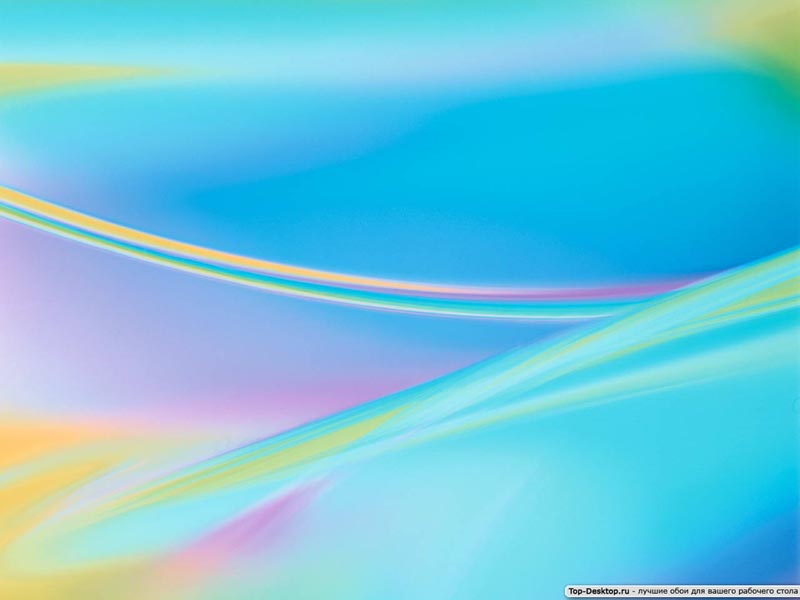 Экскурсии
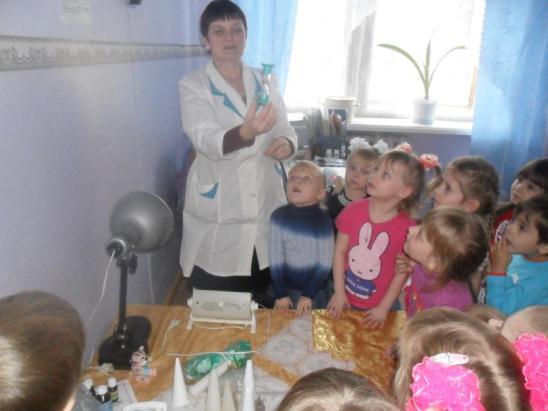 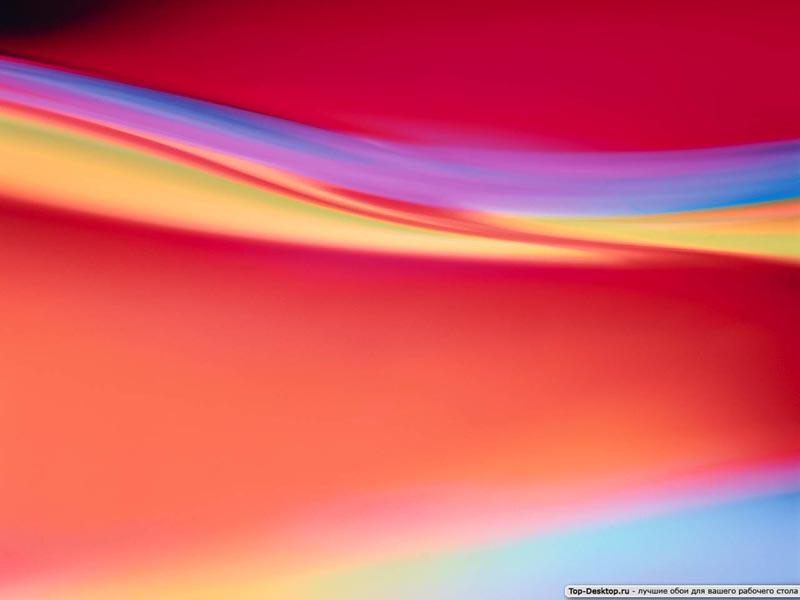 Поделки из овощей
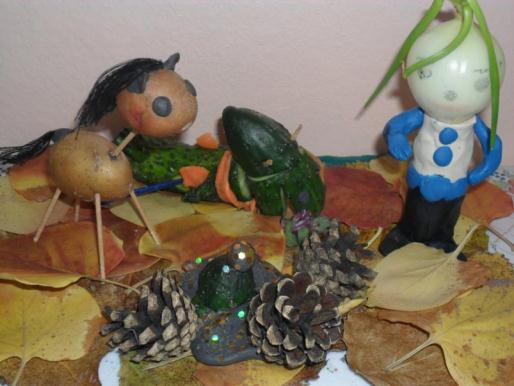 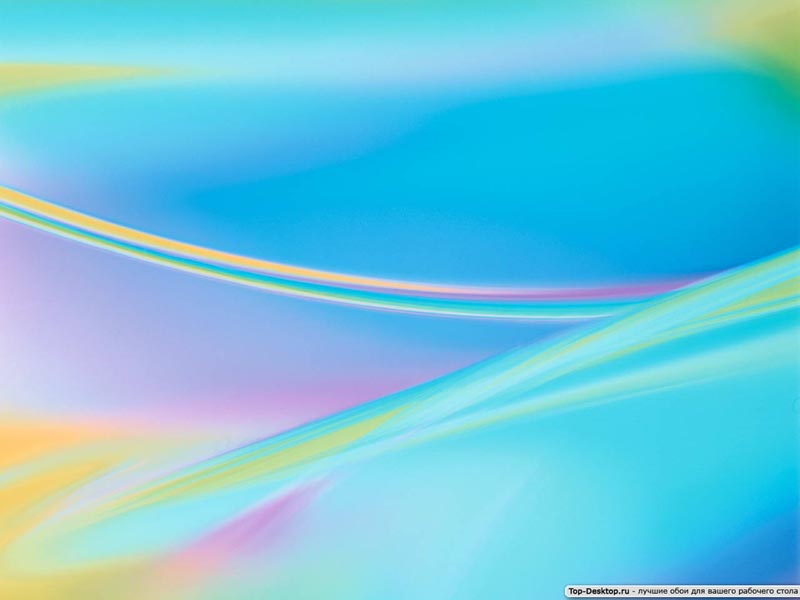 Беседы
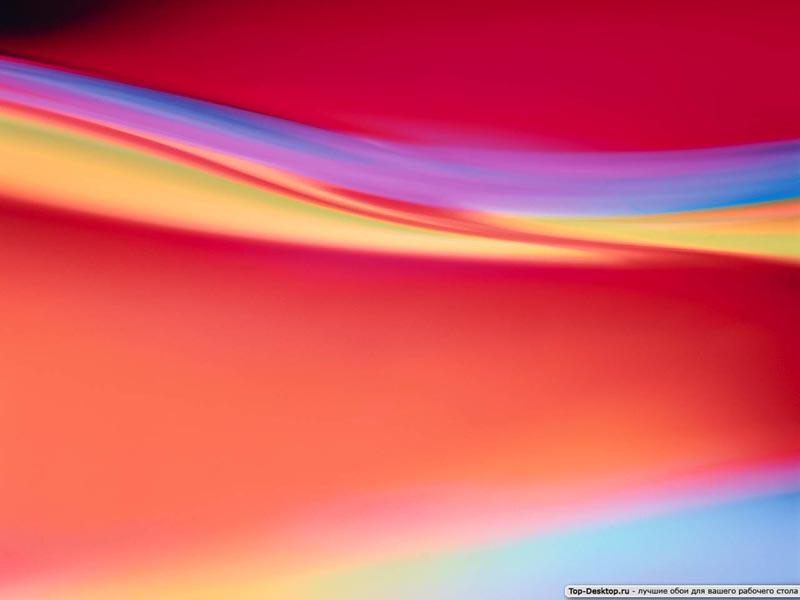 Сюжетно-ролевая игра: «Вкусняшка»
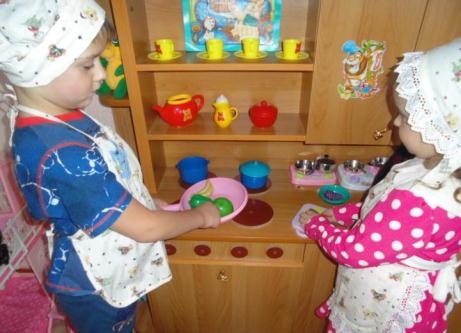 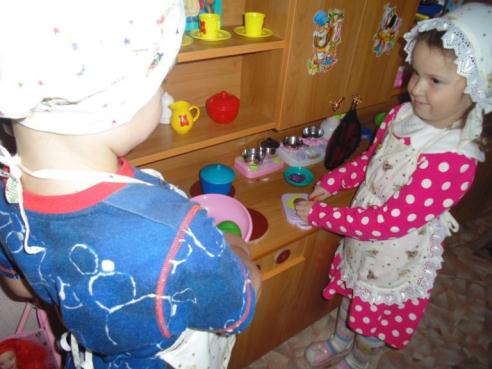 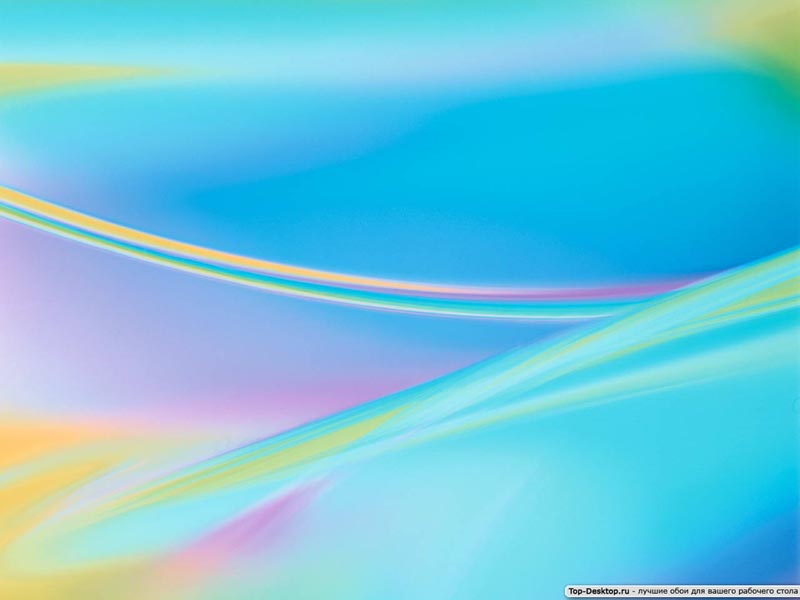 Подвижная игра: «Поварята»
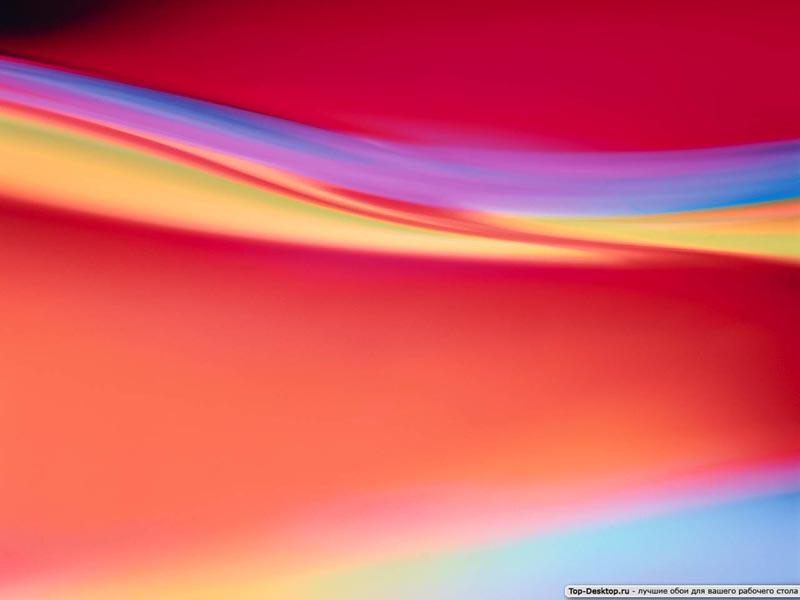 Д/игра «Угадай на вкус»
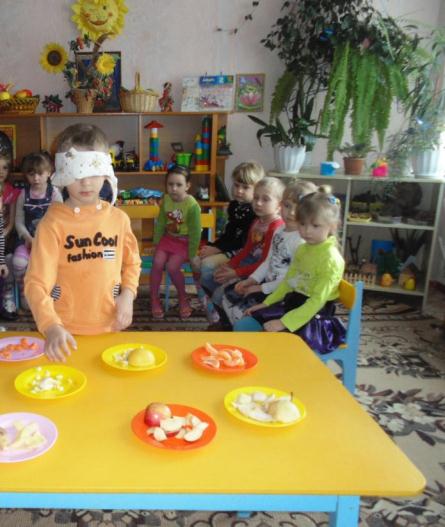 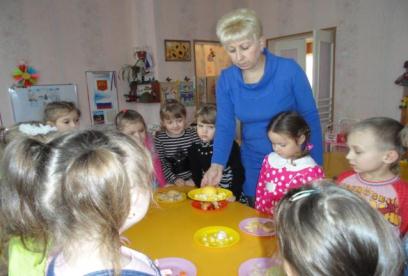 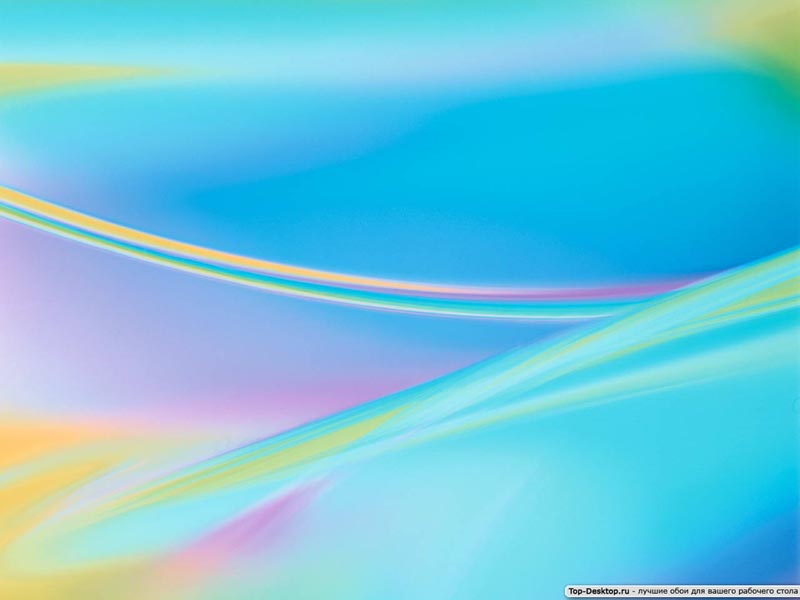 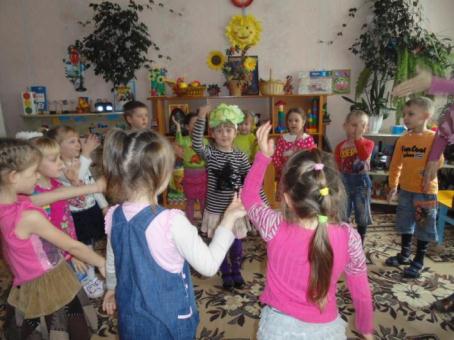 Хороводная игра: «Капуста»
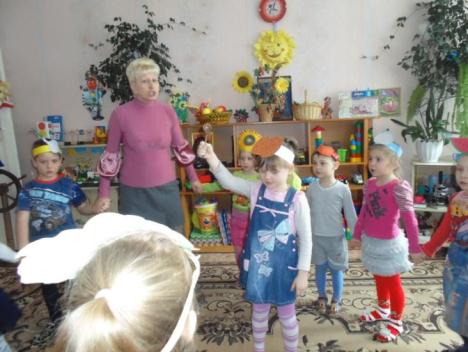 Подвижная игра: «Антошка»
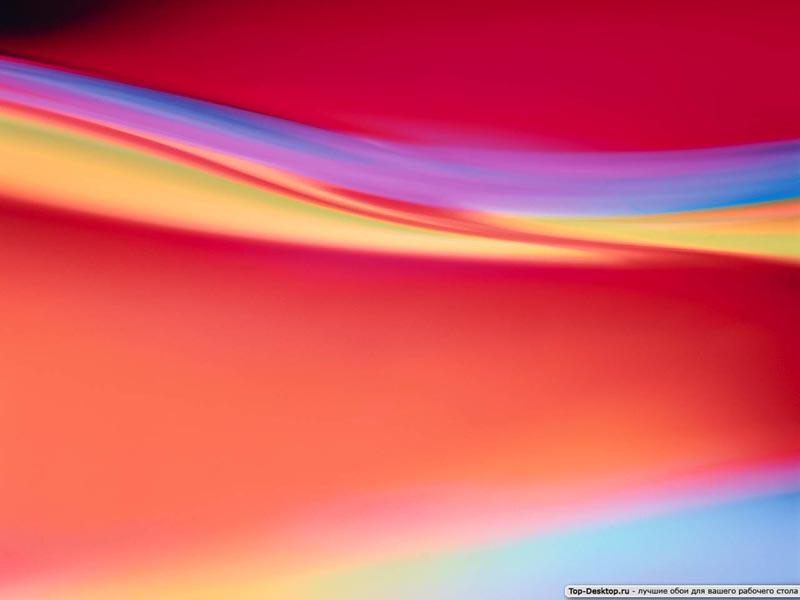 Музыка: «Танец овощей и фруктов»
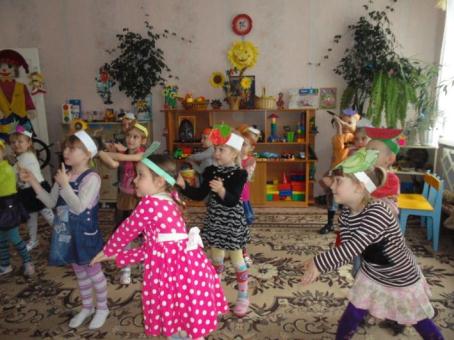 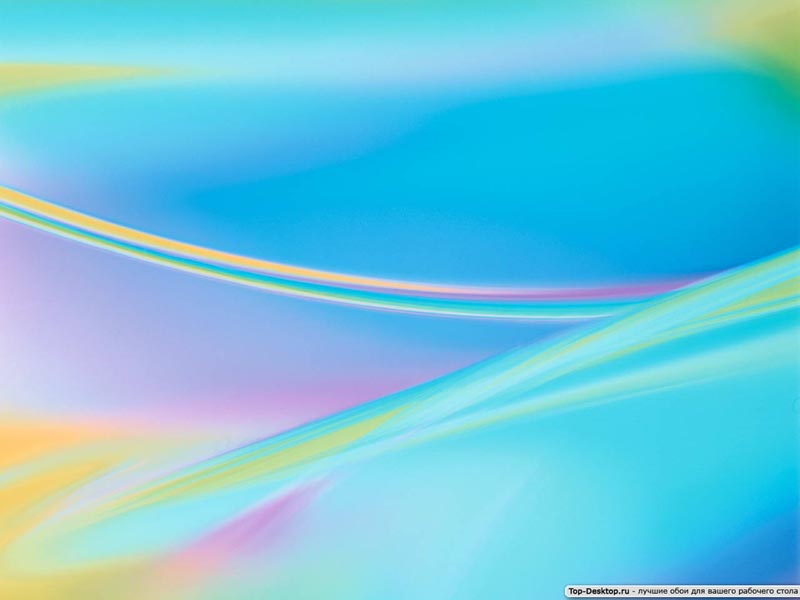 Д/игра: «Чудесный мешочек»
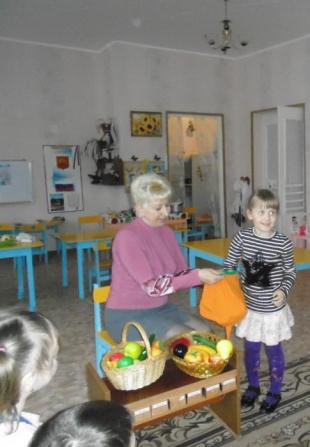 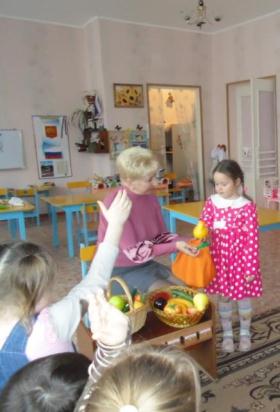 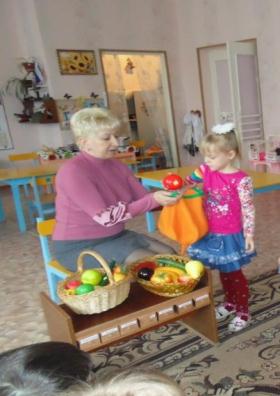 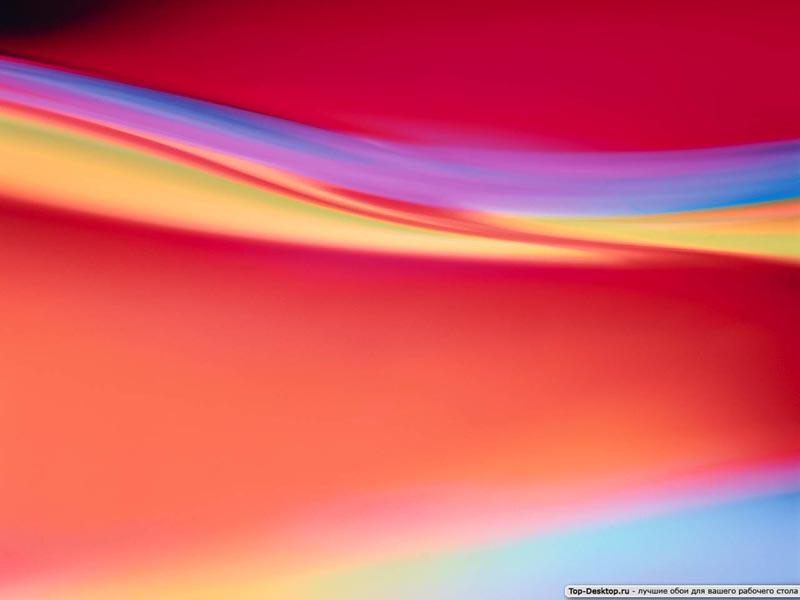 Чаепитие с пирогом
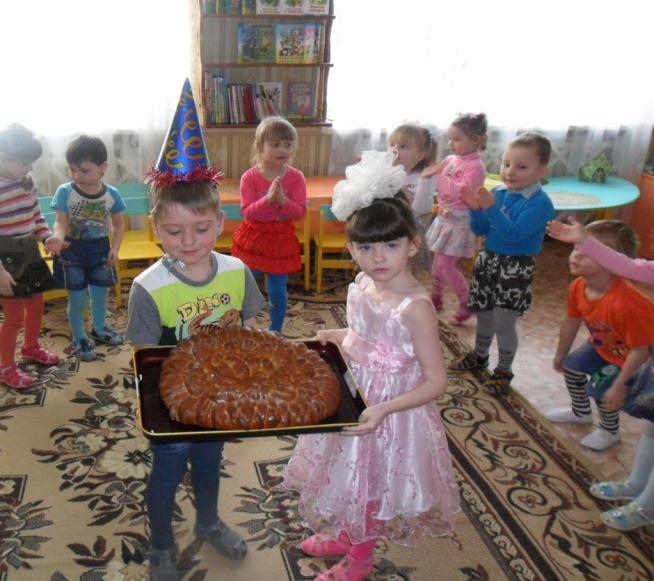 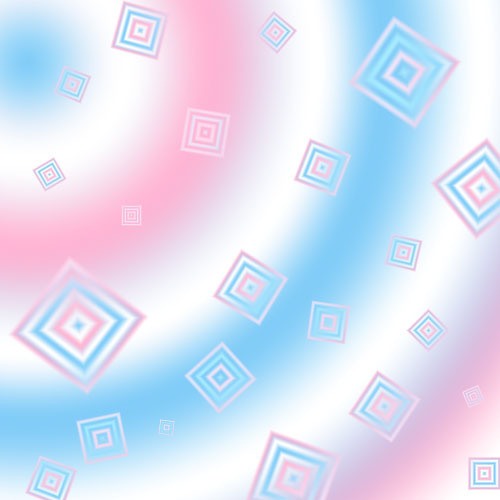 Молодцы!
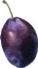 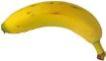 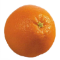 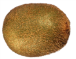 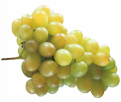 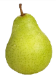 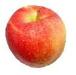 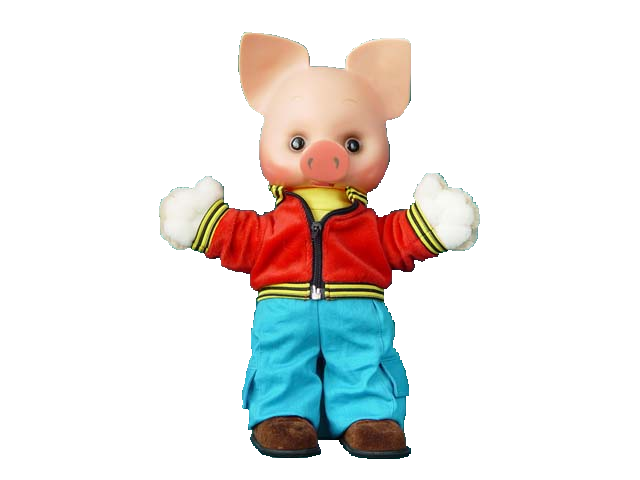 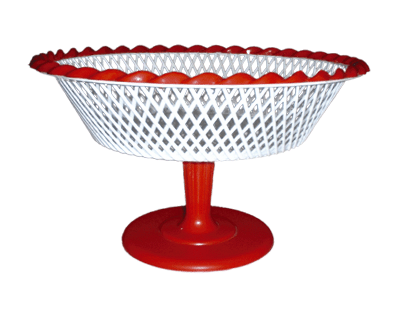 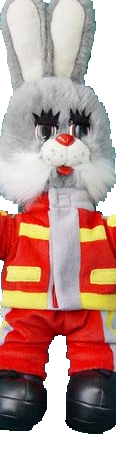 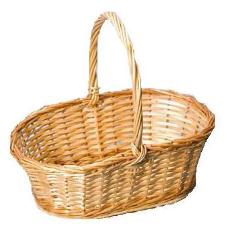 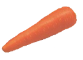 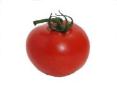 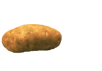 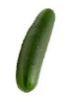 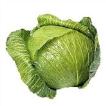